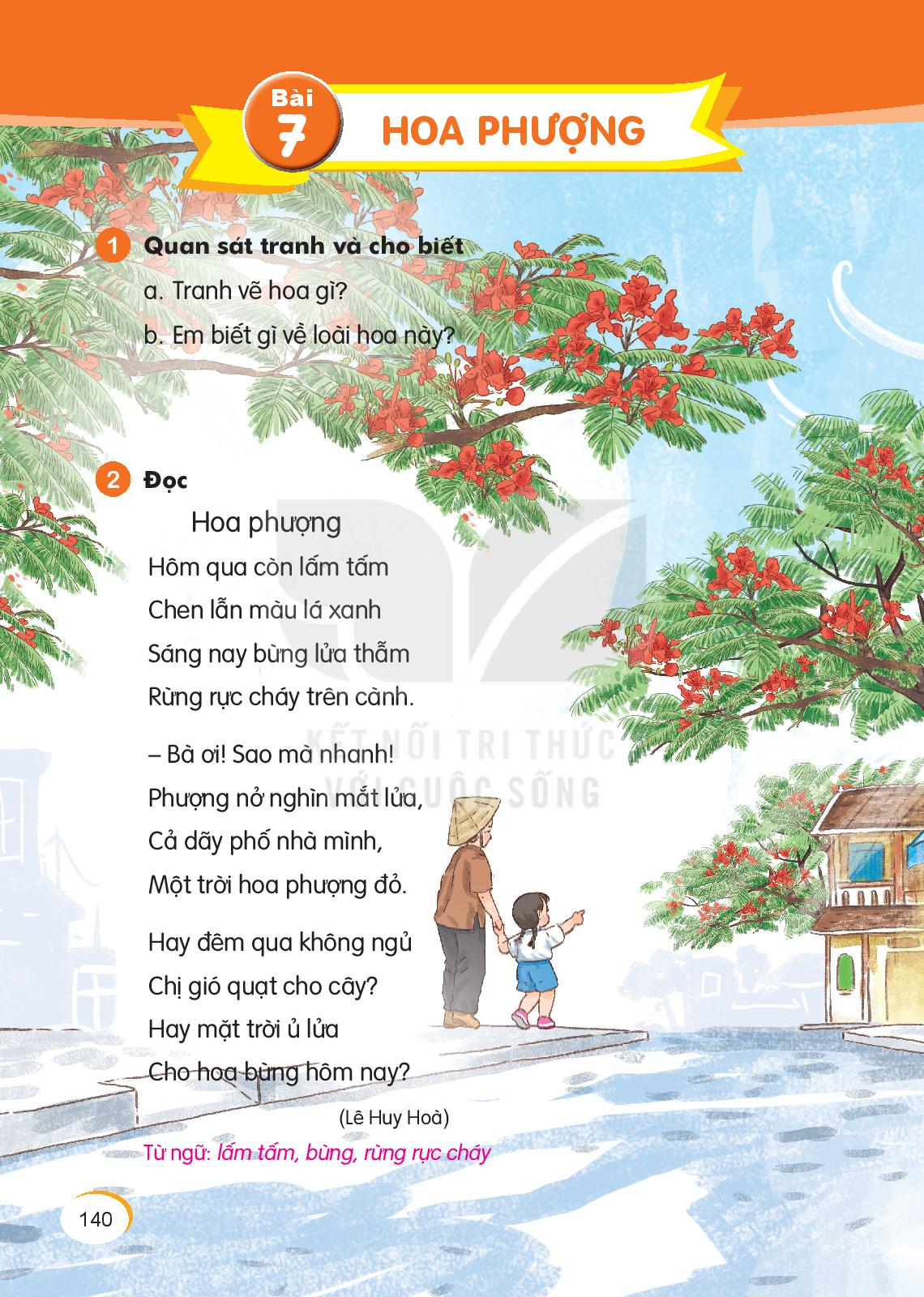 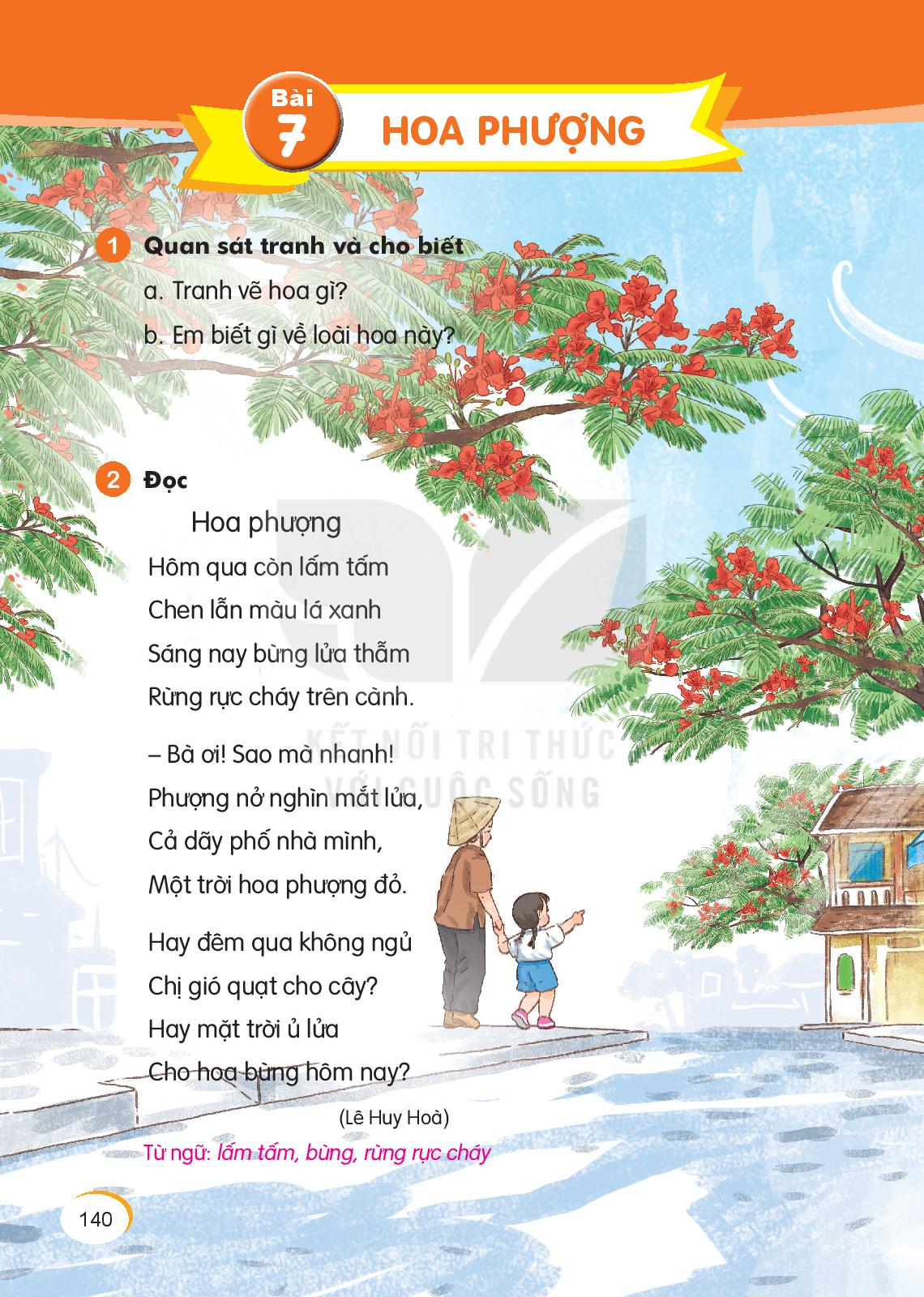 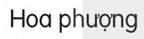 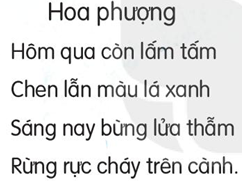 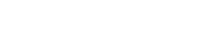 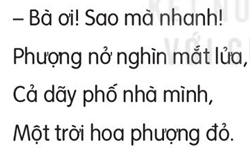 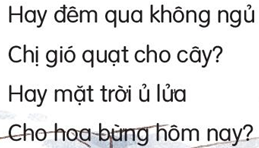 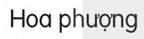 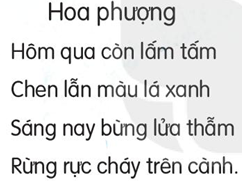 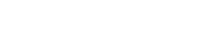 2
1
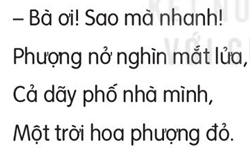 3
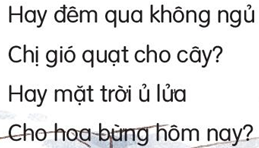 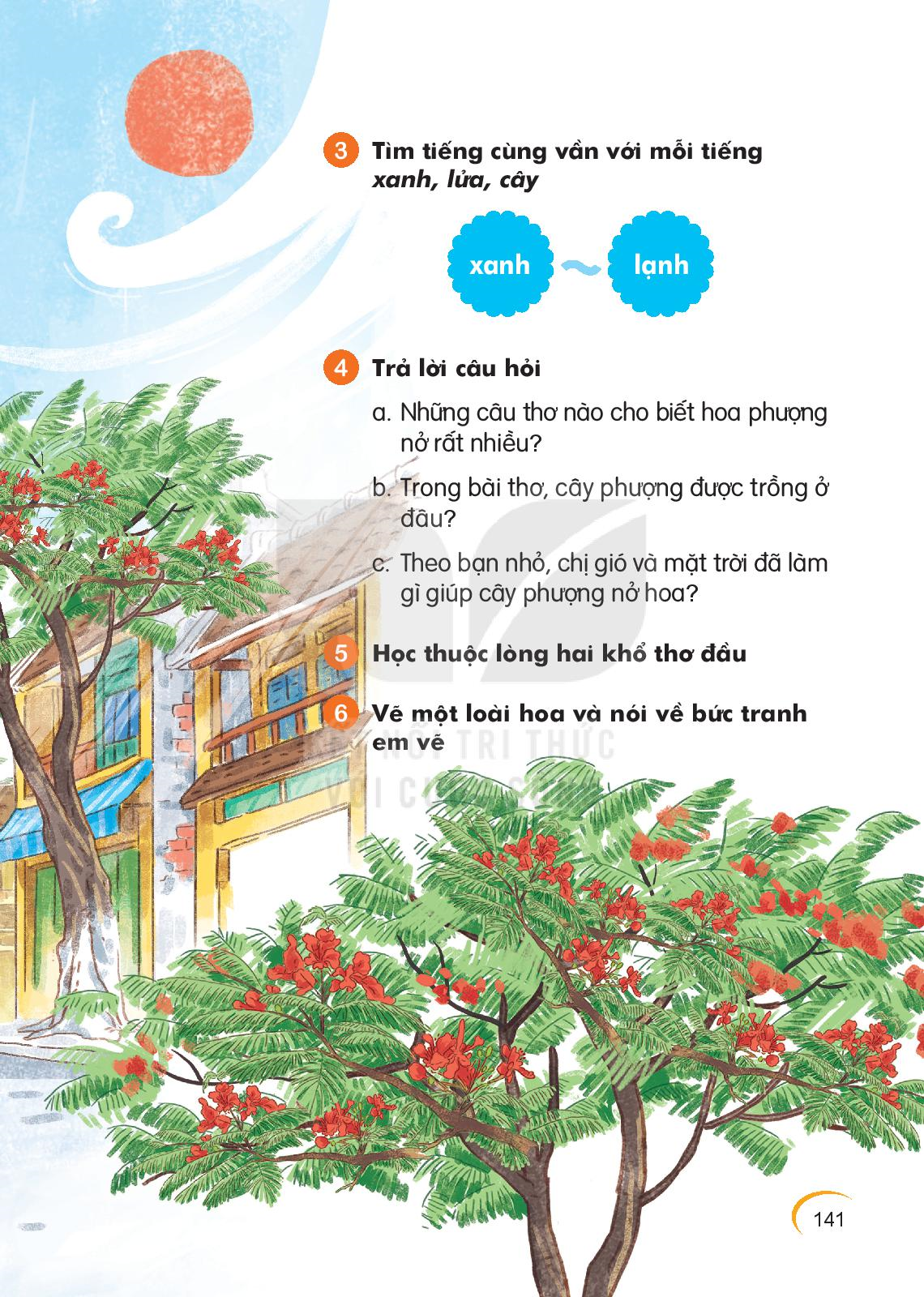 xanh - cµnh - b¸nh - m¹nh
löa - s÷a - cöa - tùa
c©y - sÊy - tÈy - bÇy
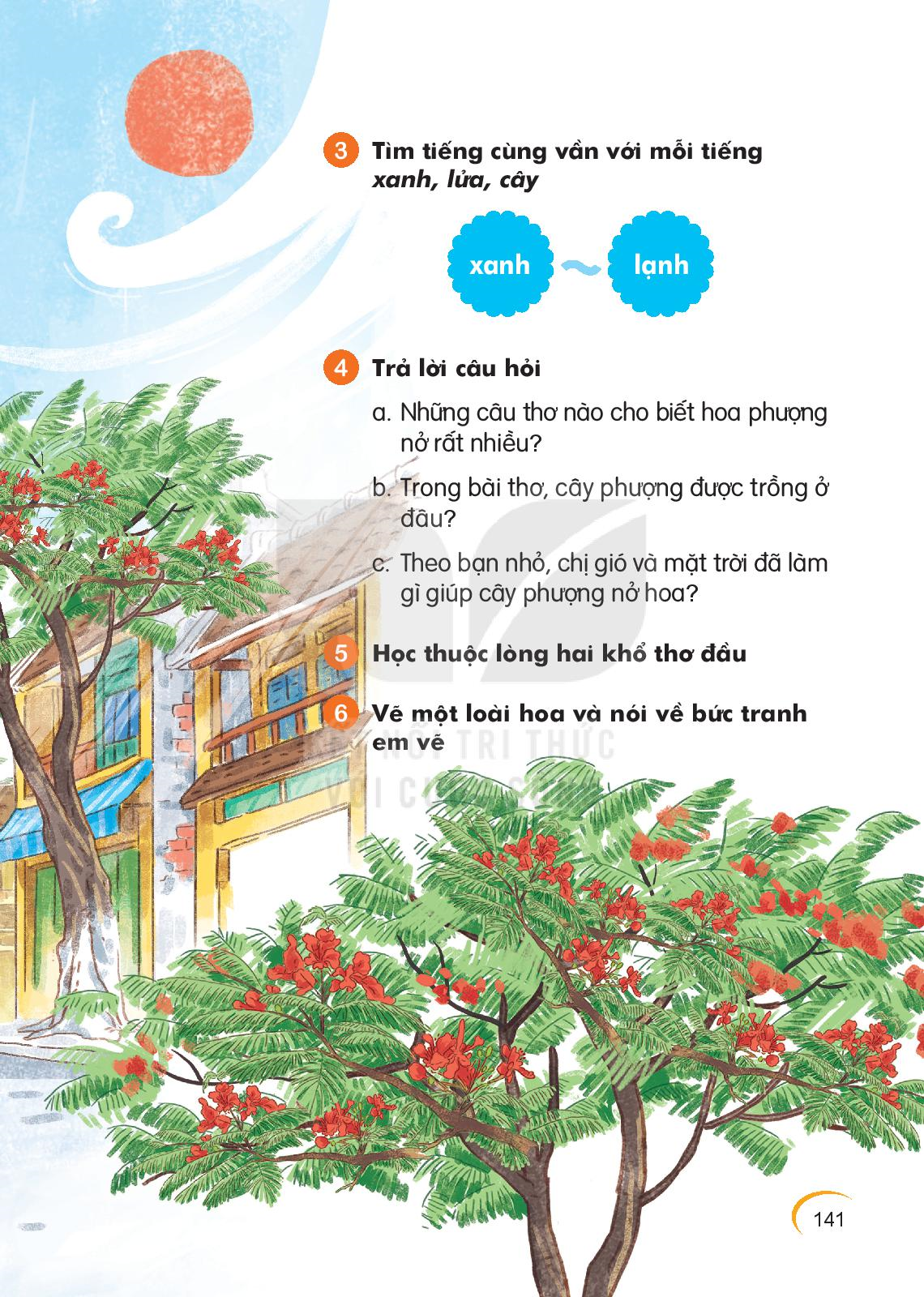 a. Nh÷ng c©u th¬ nµo cho biÕt hoa ph­îng në rÊt nhiÒu ?
- Nh÷ng c©u th¬ cho biÕt hoa ph­îng në rÊt nhiÒu lµ : ngh×n m¾t löa, mét trêi hoa,…
b. Trong bµi th¬, c©y ph­îng ®­îc trång ë ®©u ?
- Trong bµi th¬, c©y ph­îng ®­îc trång ë gãc phè.
c. Theo b¹n nhá, chÞ giã vµ mÆt trêi ®· lµm g× gióp c©y ph­îng në hoa ?
- Theo b¹n nhá, chÞ giã qu¹t cho c©y, mÆt trêi ñ löa gióp c©y ph­îng në hoa.
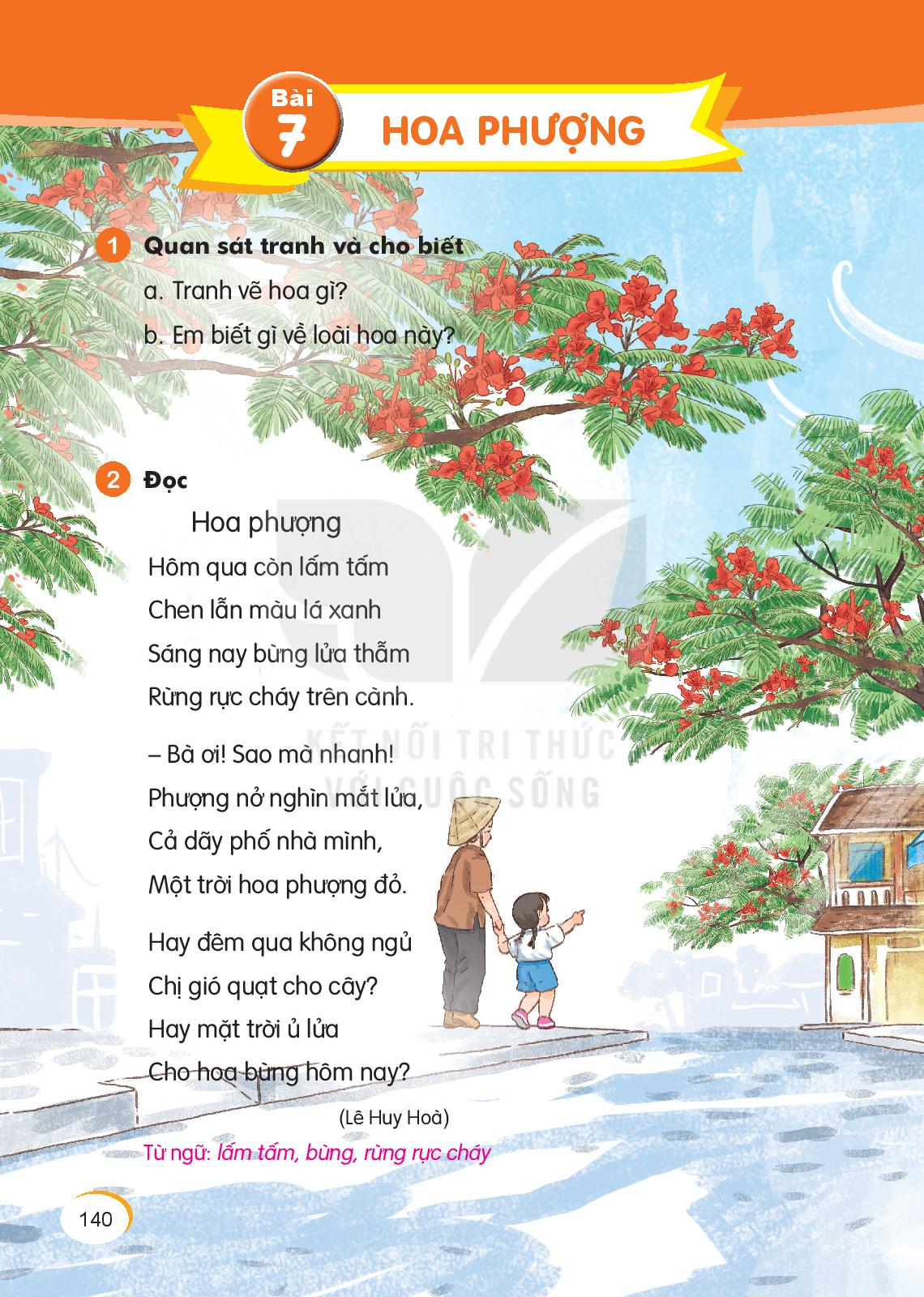 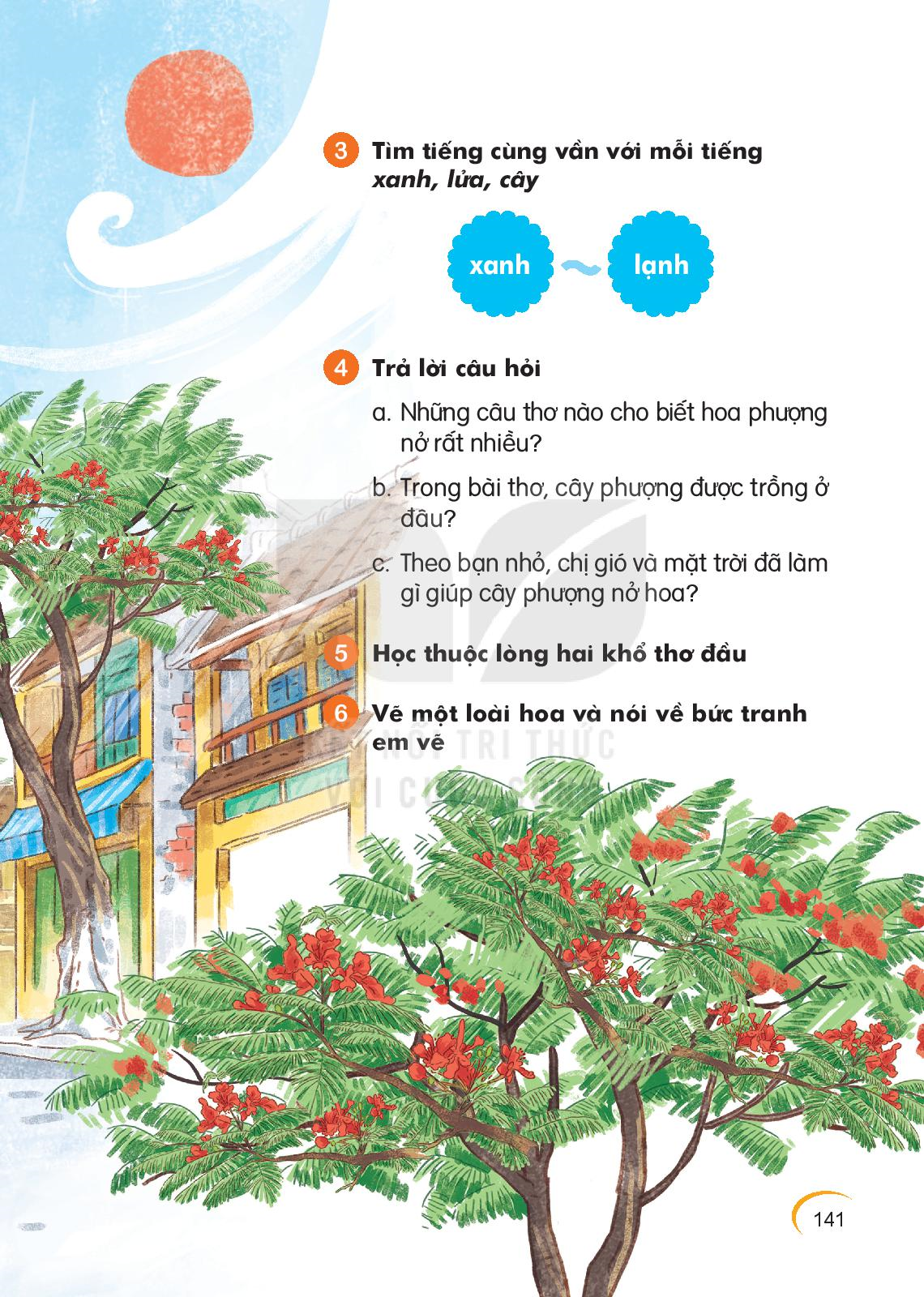 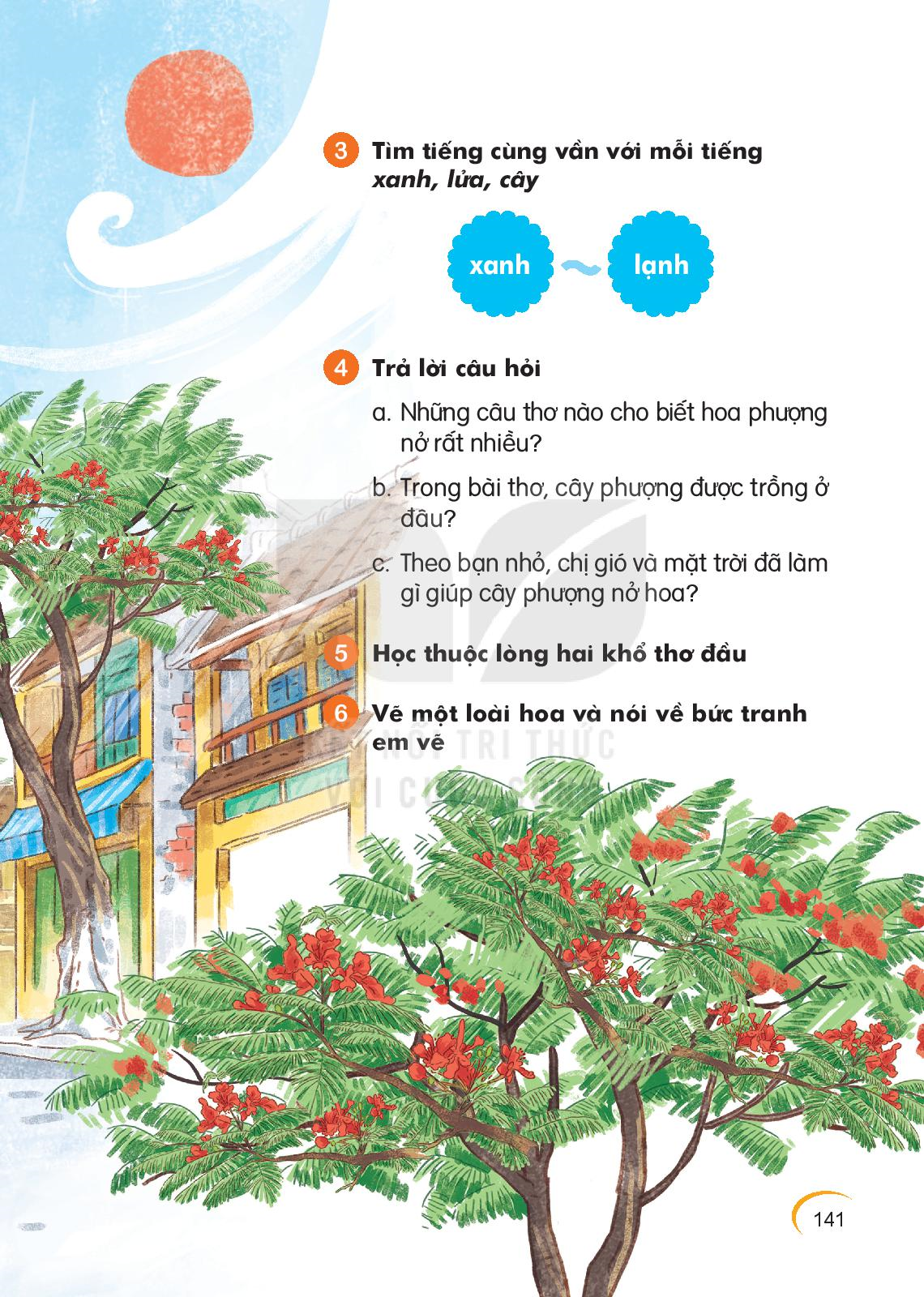